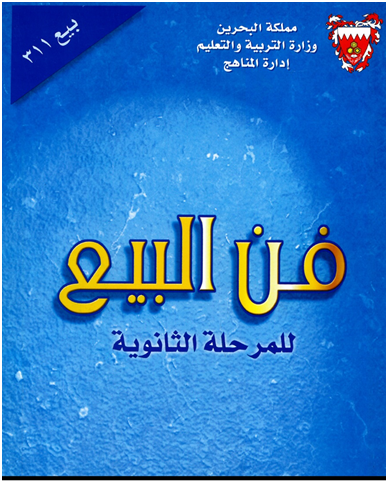 إسم و رمز المساق:
فن البيع – بيع311
الوحدة الثالثة: الفصل الأول: : دوافع العملاء وحاجاتهم
الدرس الثامن: القسم الثاني: حاجات العملاء.
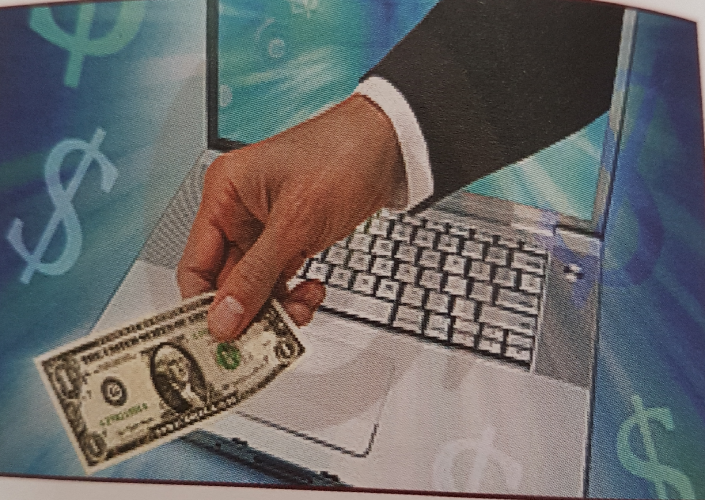 الصفحات 75 - 79
المرحلة الثانوية – المستوى الثاني والثالث
الفصل الدراسي الثاني -2020 /2021م
بيع 311
القسم الثاني: حاجات العملاء
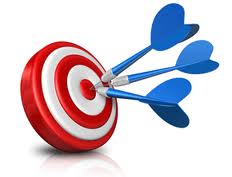 أهـداف الدرس
يتوقع من الطالب بعد دراسة هذا الدرس أن:
يتعرف على حاجات العملاء.
يصنف حاجات العملاء.
يذكر أمثلة لحاجات العملاء والمنتجات المرتبطة بإشباعها.
وزارة التربية والتعليم –الفصل الدراسي الثاني 2020-2021م
بيع 311
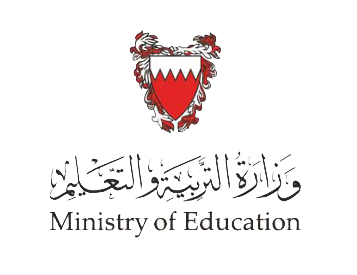 القسم الثاني: حاجات العملاء
فكِّر و ابحث
ما المقصود بمفهوم حاجات العملاء؟
وزارة التربية والتعليم –الفصل الدراسي الثاني 2020-2021م
بيع 311
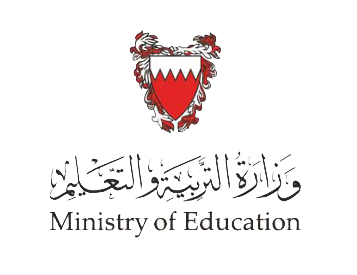 القسم الثاني: حاجات العملاء
حاجات العملاء
تعد حاجات العملاء بمثابة حجر الزاوية الذي تستند إليه كافة قرارات رجل البيع، حيث أن هذه الحاجات هي المتطلبات الأساسية اللازمة للإنسان م أجل أن يظل على قيد الحياة.
أنواع الحاجات الإنسانية
يعد تقسم (ماسلو) للحاجات من أقدم التقسيمات وأثرها شيوعًا، حيث قام بتقسيم هذه الحاجات إلى خمس أنواع، وقام بوضح الحاجات في شكل تدرج هرمي، كما قام بعض العلماء بإضافة الحاجة إلى المعرفة والحاجة إلى الجمال، ليصبح التدرج الهرمي لماسلو على النحو الآتي:
وزارة التربية والتعليم –الفصل الدراسي الثاني 2020-2021م
بيع 311
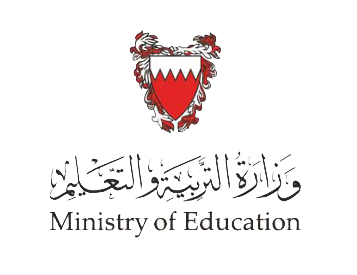 القسم الثاني: حاجات العملاء
الحاجة إلى الجمال
الحاجة إلى المعرفة
الحاجة إلى تحقيق الذات
الحاجة إلى الاحترام والتقدير
الحاجة إلى الانتماء
الحاجة إلى الأمن
الحاجات الفسيلوجية
التدرج الهرمي للحاجات الإنسانية
وزارة التربية والتعليم –الفصل الدراسي الثاني 2020-2021م
بيع 311
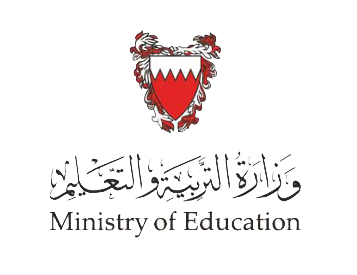 القسم الثاني: حاجات العملاء
وفيما يلي نقدم شرحًا مبسطًا لهذه الحاجات من حيث طبيعتها وأمثلتها والمنتجات المرتبطة بإشباعها
1- الحاجات الفسيولوجية
وتشتمل على الحاجات اللازمة لبقاء الإنسان على قيد الحياة وفي حالة سوية، ويوضح الجدول التالي أمثلة لبعض الحاجات الفسيولوجية والمنتجات المرتبطة بإشباعها؟
وزارة التربية والتعليم –الفصل الدراسي الثاني 2020-2021م
بيع 311
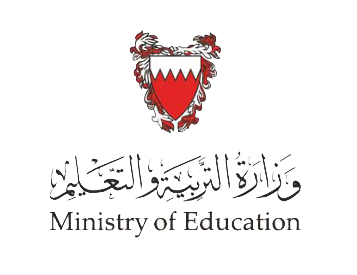 القسم الثاني: حاجات العملاء
جدول رقم ( 1 )
وزارة التربية والتعليم –الفصل الدراسي الثاني 2020-2021م
بيع 311
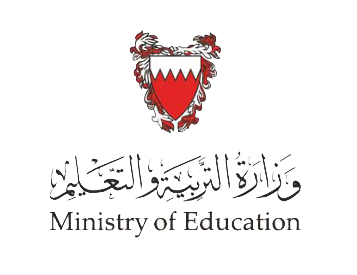 القسم الثاني: حاجات العملاء
2- الحاجة إلى الأمن
وتعد أولى المتطلبات السيكولوجية أو النفسية بعد الحاجات الفسيولجية، وتشمل الحاجات على كل ما يتعلق بالتخلص من أو تجنب كل مسببات التهديد الجسدي والنفسي.
وزارة التربية والتعليم –الفصل الدراسي الثاني 2020-2021م
بيع 311
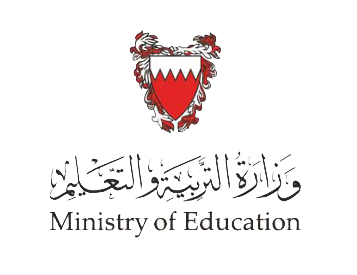 القسم الثاني: حاجات العملاء
جدول رقم ( 2 )
وزارة التربية والتعليم –الفصل الدراسي الثاني 2020-2021م
بيع 311
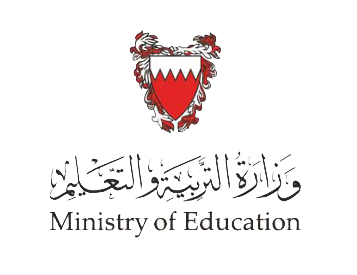 القسم الثاني: حاجات العملاء
3- الحاجة إلى الانتماء
وتتعلق بالمشاعر المتبادلة مع الآخرين من حيث: العناية والاهتمام أو الاندماج في الجماعة، فالإنسان مخلوق اجتماعي بطبعه لا يستطيع أن يعيش بمعزل عن الآخرين، ويوضح الجدول التالي أمثلة لبعض حاجات الانتماء والمنتجات المرتبطة بها.
وزارة التربية والتعليم –الفصل الدراسي الثاني 2020-2021م
بيع 311
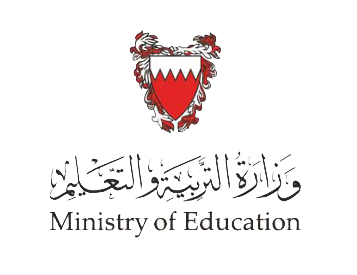 القسم الثاني: حاجات العملاء
جدول رقم ( 3 )
وزارة التربية والتعليم –الفصل الدراسي الثاني 2020-2021م
بيع 311
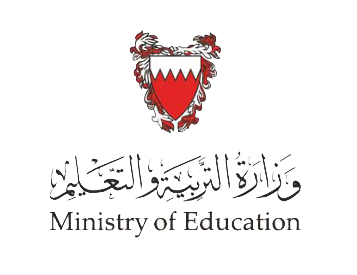 القسم الثاني: حاجات العملاء
4 - الحاجة إلى الاحترام
وتعد من المتطلبات السيكولوجية لتكوين انطباع مناسب أو صورة مناسبة عن الذات، وتتعلق بناحيتين: الأولى قبول الذات، والثانية القبول من الآخرين، ويوضح الجدول التالي أمثلة لبعض حاجات الاحترام والمنتجات المرتبطة بإشباعها.
وزارة التربية والتعليم –الفصل الدراسي الثاني 2020-2021م
بيع 311
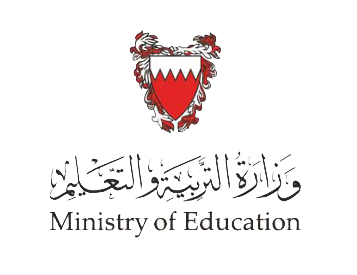 القسم الثاني: حاجات العملاء
جدول رقم ( 4 )
وزارة التربية والتعليم –الفصل الدراسي الثاني 2020-2021م
بيع 311
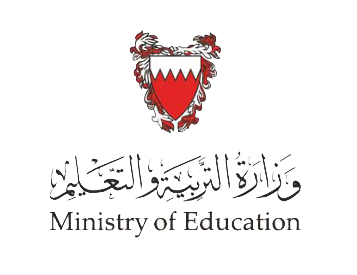 القسم الثاني: حاجات العملاء
5 - الحاجة إلى تحقيق الذات
وتتعلق بالجوانب المرتبطة بتحقيق الفرد لذاته وطموحاته، والجدول التالي يوضح أمثلة لبعض حاجات تحقيق الذات والمنتجات المرتبطة بإشباعها.
وزارة التربية والتعليم –الفصل الدراسي الثاني 2020-2021م
بيع 311
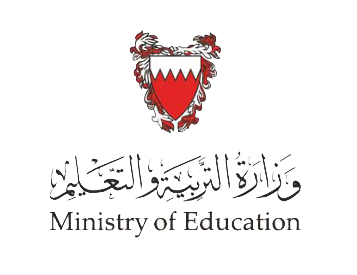 القسم الثاني: حاجات العملاء
جدول رقم ( 5 )
وعلى الرغم من أن المنتجات التي تشبع الحاجة للاحترام هي ذاتها التي تشبع الحاجة إلى تحقيق الذات فإن الأسباب وراء شراء كل منها مختلفة، وبالتالي يجب اختيار اغراءات بيعية مختلفة.
وزارة التربية والتعليم –الفصل الدراسي الثاني 2020-2021م
بيع 311
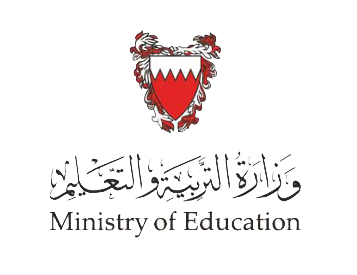 القسم الثاني: حاجات العملاء
6 - الحاجة إلى المعرفة
لا يقصد بها الحاجة إلى التعلم، ولكنها حاجات سيكولوجية تشير إلى حب الاستطلاع أو رغبة الفرد في أن يصبح على علم ودراية بموضوعات معينة، وقد ترتبط أحيانًا بالبحث عن الحقيقية، ويوضح الجدول التالي أمثلة لبعض حاجات المعرفة والمنتجات المرتبطة بإشباعها.
وزارة التربية والتعليم –الفصل الدراسي الثاني 2020-2021م
بيع 311
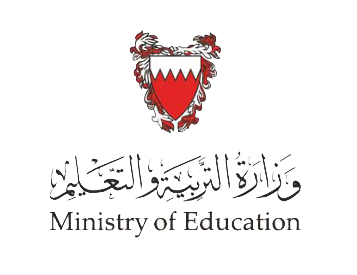 القسم الثاني: حاجات العملاء
جدول رقم ( 6 )
وزارة التربية والتعليم –الفصل الدراسي الثاني 2020-2021م
بيع 311
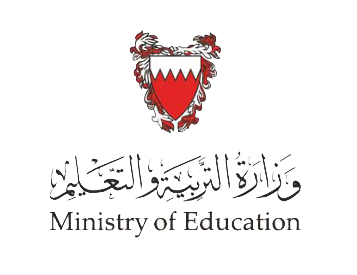 القسم الثاني: حاجات العملاء
6 - الحاجة إلى الجمال والنظام
بعض الأفراد يحبون الجمال والإثارة، فلا يكفي بالنسبة لهؤلاء الأفراد أن يكونوا أصحاء وناجحين ويحظون بالتقدير والاحترام، وإنما يتطلعون إلى التمتع بالجمال والنظام عند إشباع الحاجات الأخرى، ونكون الحاجة إلى الجمال لديهم قوية بدرجة قوية، ويوضح الجدول الآتي أمثلة لحاجات الجمال والنظام والمنتجات المرتبطة بإشباعها.
وزارة التربية والتعليم –الفصل الدراسي الثاني 2020-2021م
بيع 311
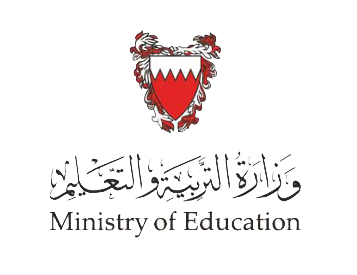 القسم الثاني: حاجات العملاء
جدول رقم ( 7 )
وزارة التربية والتعليم –الفصل الدراسي الثاني 2020-2021م
بيع 311
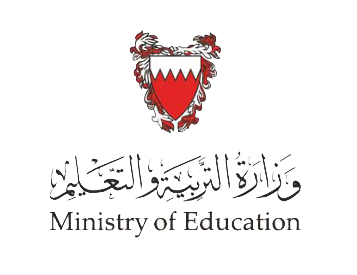 القسم الثاني: حاجات العملاء
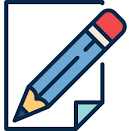 اختبر معلوماتك
إختر الإجابة الصحيحة: 
التدرج الهرمي للحاجات الإنسانية لماسلو يتكون من:
       اشترى أحمد سيارة بي أم دبليو ألمانية الصنع لقوة محركها وجودة صناعتها.
القسم الثاني: أنواع  العملاء ( 1 - 7)
8 حاجات
7 حاجات
9 حاجات
10 حاجات
وزارة التربية والتعليم –الفصل الدراسي الثاني 2020-2021م
بيع 311
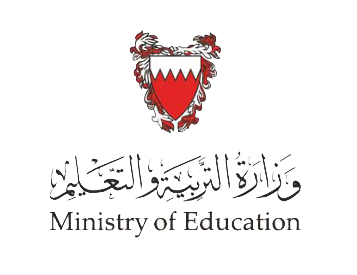 القسم الثاني: حاجات العملاء
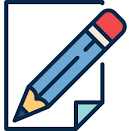 اختبر معلوماتك
إختر الإجابة الصحيحة: 
تجنب السرقات أو ضياع الأموال، هي من ضمن:
الحاجة إلى الاحترام
الحاجة إلى الانتماء
الحاجة إلى تحقيق الذات
الحاجة إلى الأمن
وزارة التربية والتعليم –الفصل الدراسي الثاني 2020-2021م
بيع 311
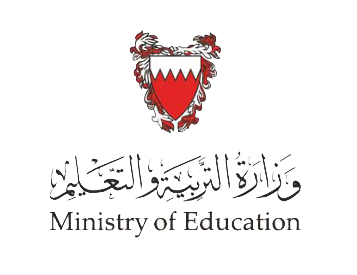 القسم الثاني: حاجات العملاء
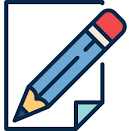 اختبر معلوماتك
إختر الإجابة الصحيحة: 
المنتجات المرتبطة بالشهرة هي الأغذية المختلفة.
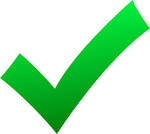 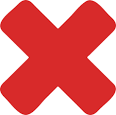 وزارة التربية والتعليم –الفصل الدراسي الثاني 2020-2021م
بيع 311
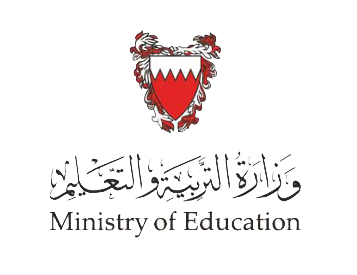 القسم الثاني: حاجات العملاء
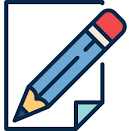 اختبر معلوماتك
إختر الإجابة الصحيحة: 
على الرغم من أن المنتجات التي تشبع الحاجة للإحترام هي ذاتها التي تشبع الحاجة إلى تحقيق الذات فإن الأسباب وراء شراء كل منها مختلفة، وبالتالي يجب اختيار اغراءات بيعية مختلفة.
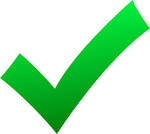 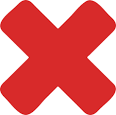 وزارة التربية والتعليم –الفصل الدراسي الثاني 2020-2021م
بيع 311
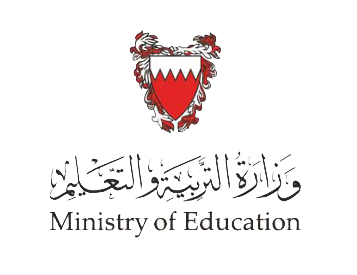 القسم الثاني: حاجات العملاء
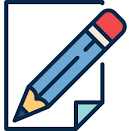 اختبر معلوماتك
إختر الإجابة الصحيحة: 
الحاجات الفسيولوجية تتمثل في الطعام والماء والنوم والدفء.
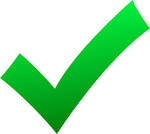 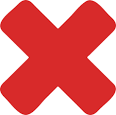 بيع 311
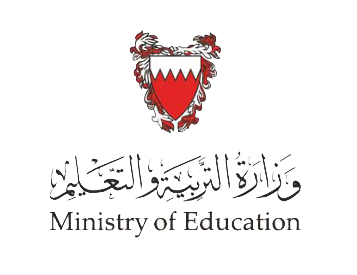 القسم الثاني: حاجات العملاء
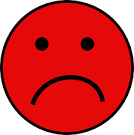 حاول مرة أخرى
الرجوع
وزارة التربية والتعليم –الفصل الدراسي الثاني 2020-2021م
بيع 311
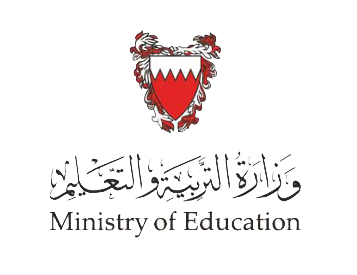 القسم الثاني: حاجات العملاء
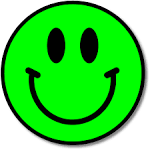 ممتاز! إجابة صحيحة
الرجوع
وزارة التربية والتعليم –الفصل الدراسي الثاني 2020-2021م
بيع 311
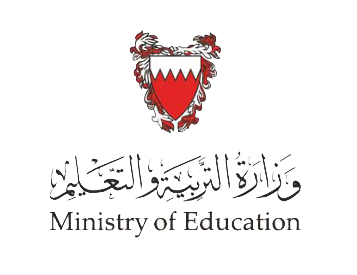 القسم الثاني: حاجات العملاء
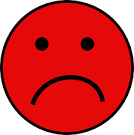 حاول مرة أخرى
الرجوع
وزارة التربية والتعليم –الفصل الدراسي الثاني 2020-2021م
وزارة التربية والتعليم –الفصل الدراسي الثاني 2020-2021م
بيع 311
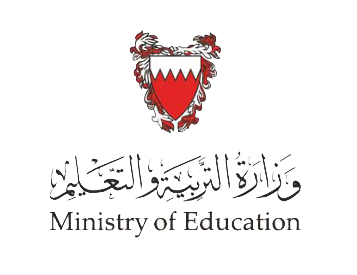 القسم الثاني: حاجات العملاء
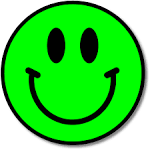 ممتاز! إجابة صحيحة
الرجوع
بيع 311
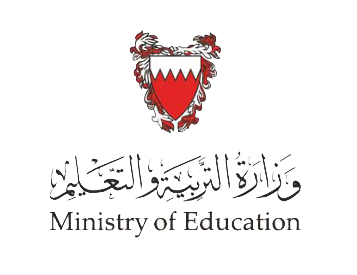 القسم الثاني: حاجات العملاء
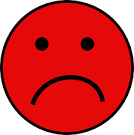 حاول مرة أخرى
الرجوع
وزارة التربية والتعليم –الفصل الدراسي الثاني 2020-2021م
بيع 311
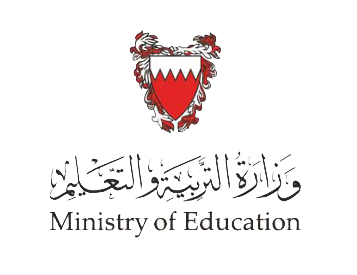 القسم الثاني: حاجات العملاء
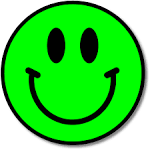 ممتاز! إجابة صحيحة
الرجوع
وزارة التربية والتعليم –الفصل الدراسي الثاني 2020-2021م
بيع 311
القسم الثاني: حاجات العملاء
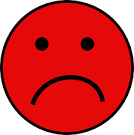 حاول مرة أخرى
الرجوع
بيع 311
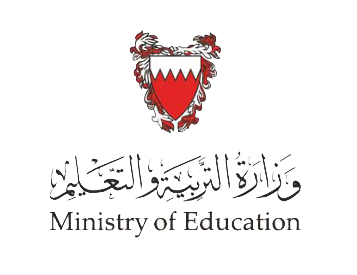 القسم الثاني: حاجات العملاء
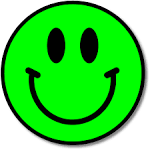 ممتاز! إجابة صحيحة
الرجوع
وزارة التربية والتعليم –الفصل الدراسي الثاني 2020-2021م
بيع 311
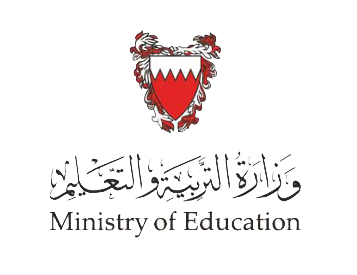 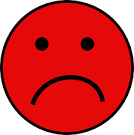 حاول مرة أخرى
الرجوع
وزارة التربية والتعليم –الفصل الدراسي الثاني 2020-2021م
بيع 311
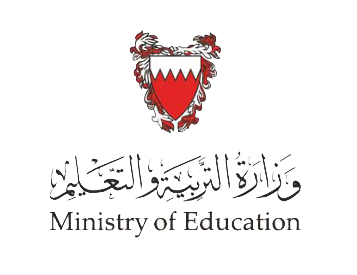 القسم الثاني: حاجات العملاء
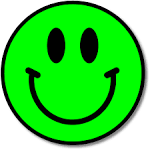 ممتاز! إجابة صحيحة
التالي
وزارة التربية والتعليم –الفصل الدراسي الثاني 2020-2021م
وزارة التربية والتعليم –الفصل الدراسي الثاني 2020-2021م
بيع 311
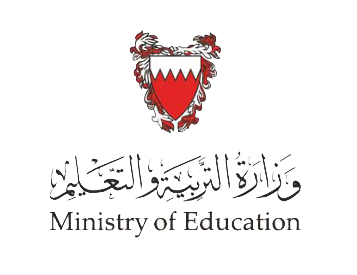 القسم الثاني: حاجات العملاء
انتهاء الدرس
أن يكون حقق الطالب أهداف الدرس:
يتعرف على حاجات العملاء.
يصنف حاجات العملاء.
يذكر أمثلة لحاجات العملاء والمنتجات المرتبطة بإشباعها.
لمزيد من المعلومات:
www.Edunet.com1- زيارة البوابة التعليمية 
2- حل أسئلة وأنشطة الكتاب المدرسي.
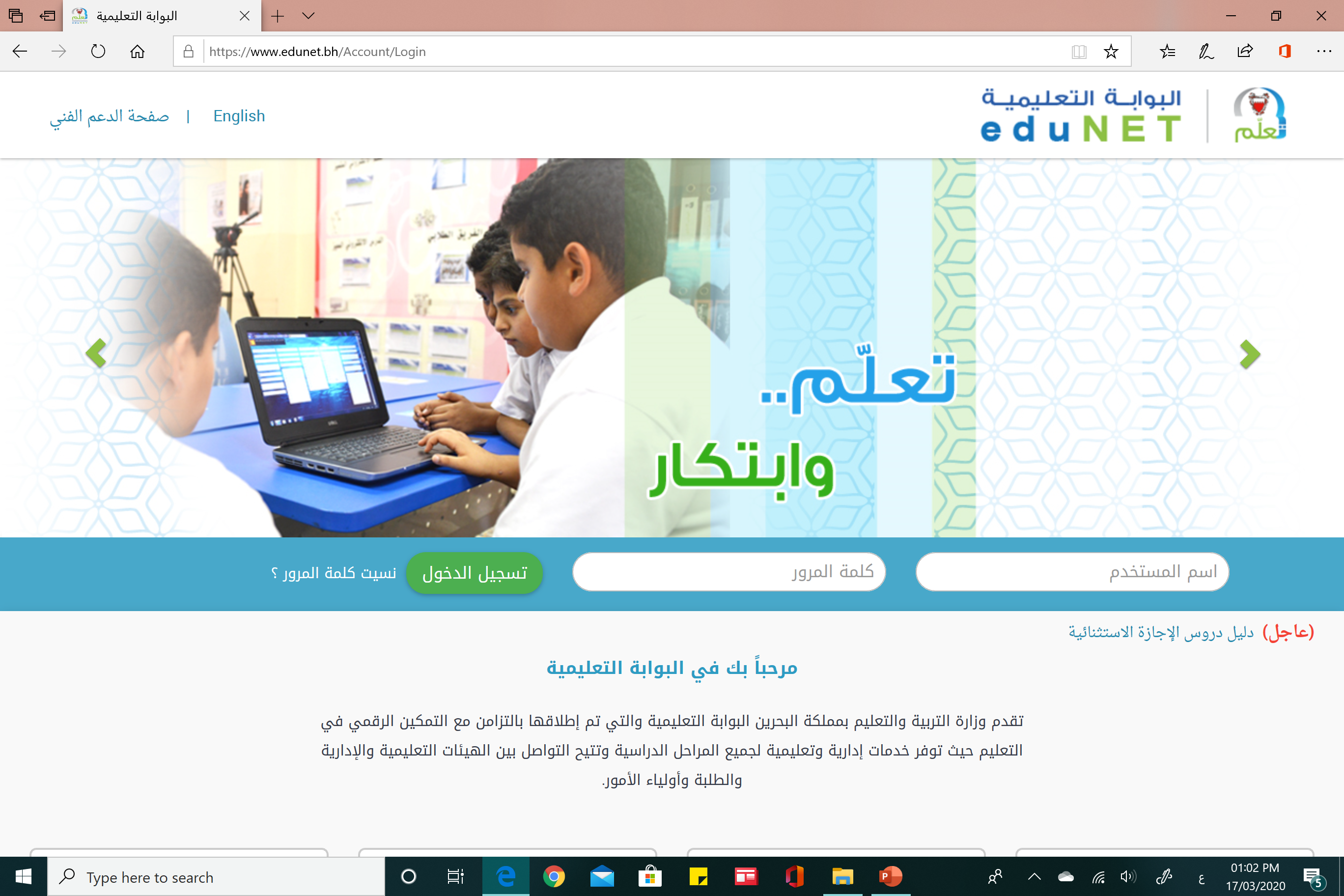 وزارة التربية والتعليم –الفصل الدراسي الثاني 2020-2021م